Revisión reporte sectorial de avance Modelo Integrado de Planeación y Gestión
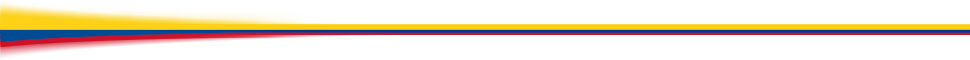 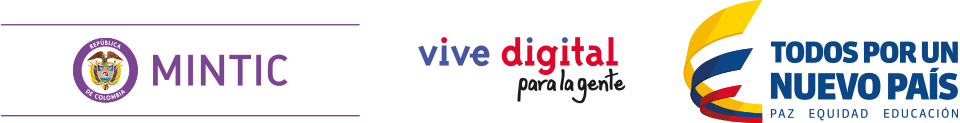 [Speaker Notes: Se presenta un total de compromisos por valor de $28.442.716.025, restándolo del total que es $37.396.000.000 genera unos recursos por comprometer de      $ 8.953.283.975 
-Linea 1 esta para iniciar en agosto]
Comisión de Regulación de Comunicaciones
Con respecto al reporte realizado para 2T,  la entidad reconoce atrasos en el cumplimiento de las siguientes acciones:
De 29 acciones, 24 presentan un avance acorde con lo planeado, para las actividades con atraso se recomienda acompañamiento de los asesores de políticas de transparencia, seguimiento y evaluación del desempeño y defensa judicial.
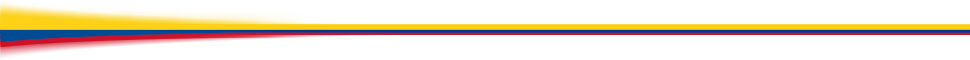 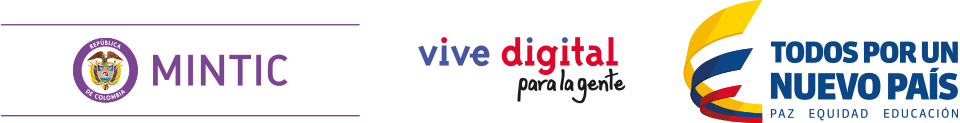 [Speaker Notes: Se presenta un total de compromisos por valor de $28.442.716.025, restándolo del total que es $37.396.000.000 genera unos recursos por comprometer de      $ 8.953.283.975 
-Linea 1 esta para iniciar en agosto]
Comisión de Regulación de Comunicaciones
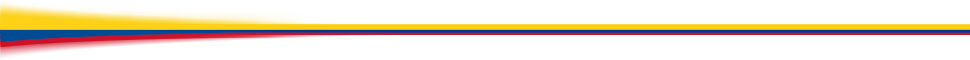 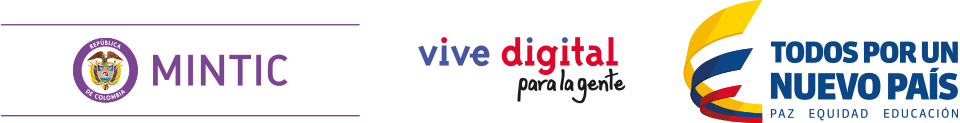 [Speaker Notes: Se presenta un total de compromisos por valor de $28.442.716.025, restándolo del total que es $37.396.000.000 genera unos recursos por comprometer de      $ 8.953.283.975 
-Linea 1 esta para iniciar en agosto]
Autoridad Nacional de Televisión
Con respecto al reporte realizado para 2T,  la entidad reconoce atrasos en el cumplimiento de las siguientes acciones:
De 19 acciones, 13 presentan un avance acorde con lo planeado, para las actividades con atraso se recomienda acompañamiento de los asesores de políticas de transparencia, servicio al ciudadano, participación ciudadana, defensa judicial y gestión del conocimiento, se debe realizar reunión con la persona encargada del reporte ya que manifestó dudas porque la ANTV no tiene jefe de planeación en este momento
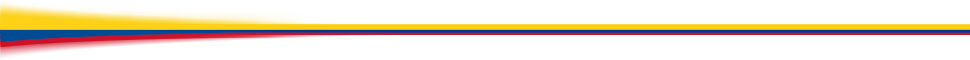 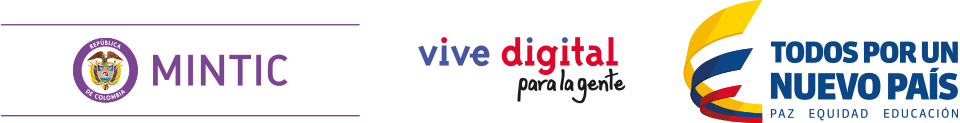 [Speaker Notes: Se presenta un total de compromisos por valor de $28.442.716.025, restándolo del total que es $37.396.000.000 genera unos recursos por comprometer de      $ 8.953.283.975 
-Linea 1 esta para iniciar en agosto]
Autoridad Nacional de Televisión
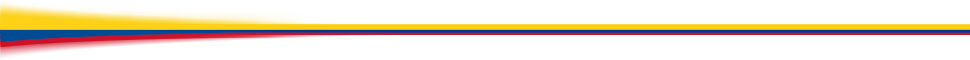 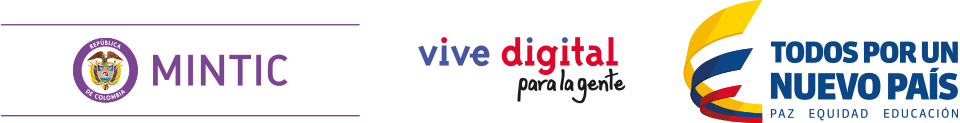 [Speaker Notes: Se presenta un total de compromisos por valor de $28.442.716.025, restándolo del total que es $37.396.000.000 genera unos recursos por comprometer de      $ 8.953.283.975 
-Linea 1 esta para iniciar en agosto]
Servicios Postales Nacionales- 472
Con respecto al reporte realizado para 2T,  la entidad reconoce atrasos en el cumplimiento de las siguientes acciones:
De 17 actividades, 11 presentan un avance acorde con lo planeado, para las actividades con atraso se recomienda acompañamiento de los asesores de políticas de integridad, transparencia, gestión documental, presupuesto y eficiencia del gasto público y gestión del conocimiento.
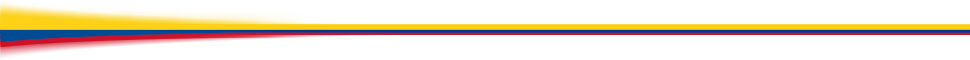 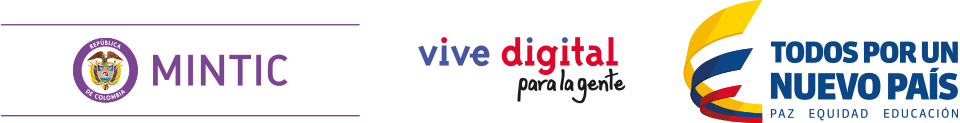 [Speaker Notes: Se presenta un total de compromisos por valor de $28.442.716.025, restándolo del total que es $37.396.000.000 genera unos recursos por comprometer de      $ 8.953.283.975 
-Linea 1 esta para iniciar en agosto]
Servicios Postales Nacionales- 472
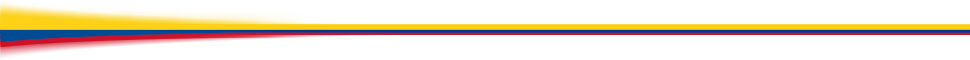 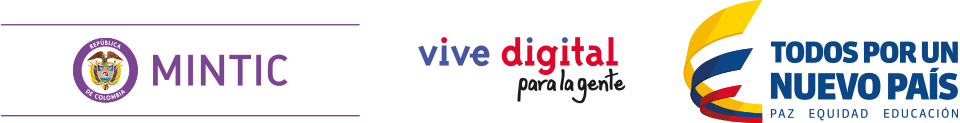 [Speaker Notes: Se presenta un total de compromisos por valor de $28.442.716.025, restándolo del total que es $37.396.000.000 genera unos recursos por comprometer de      $ 8.953.283.975 
-Linea 1 esta para iniciar en agosto]
Agencia Nacional del Espectro
Con respecto al reporte realizado para 2T,  la entidad reconoce atrasos en el cumplimiento de las siguientes acciones:
De 3 actividades, 2 presentan un avance acorde con lo planeado, para las actividades con atraso se recomienda acompañamiento de los asesores de la política de gestión documental
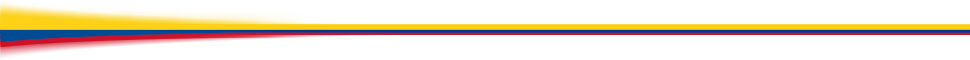 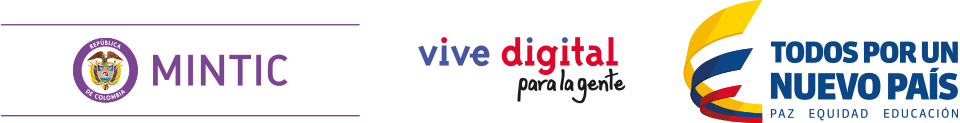 [Speaker Notes: Se presenta un total de compromisos por valor de $28.442.716.025, restándolo del total que es $37.396.000.000 genera unos recursos por comprometer de      $ 8.953.283.975 
-Linea 1 esta para iniciar en agosto]
Agencia Nacional del Espectro
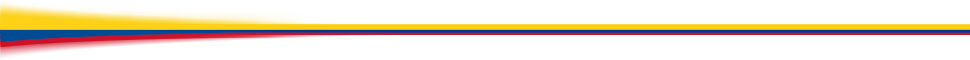 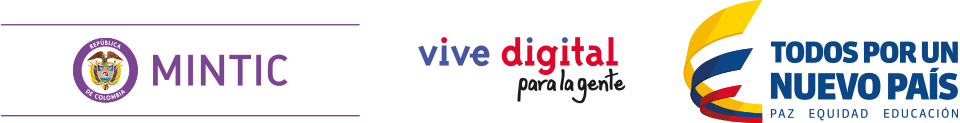 [Speaker Notes: Se presenta un total de compromisos por valor de $28.442.716.025, restándolo del total que es $37.396.000.000 genera unos recursos por comprometer de      $ 8.953.283.975 
-Linea 1 esta para iniciar en agosto]
Radio Televisión de Colombia
Con respecto al reporte realizado para 2T,  la entidad reconoce atrasos en el cumplimiento de las siguientes acciones:
De 23 actividades, 20 presentan un avance acorde con lo planeado, para las actividades con atraso se recomienda acompañamiento de los asesores de políticas de servicio al ciudadano, racionalización de tramites y Gobierno Digital.
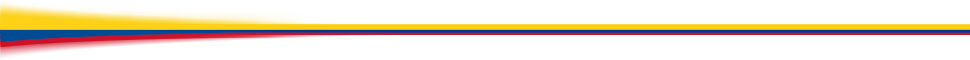 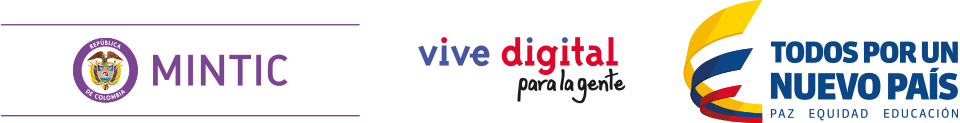 [Speaker Notes: Se presenta un total de compromisos por valor de $28.442.716.025, restándolo del total que es $37.396.000.000 genera unos recursos por comprometer de      $ 8.953.283.975 
-Linea 1 esta para iniciar en agosto]
Radio Televisión de Colombia
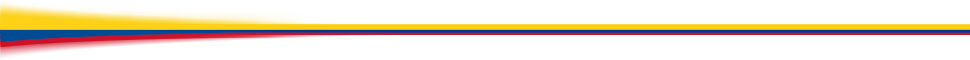 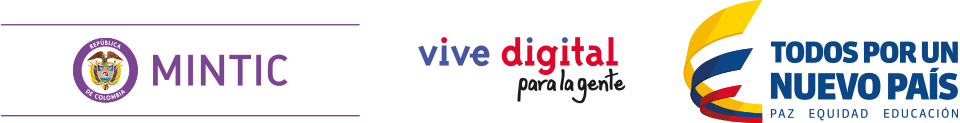 [Speaker Notes: Se presenta un total de compromisos por valor de $28.442.716.025, restándolo del total que es $37.396.000.000 genera unos recursos por comprometer de      $ 8.953.283.975 
-Linea 1 esta para iniciar en agosto]
2018
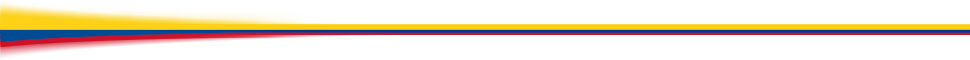 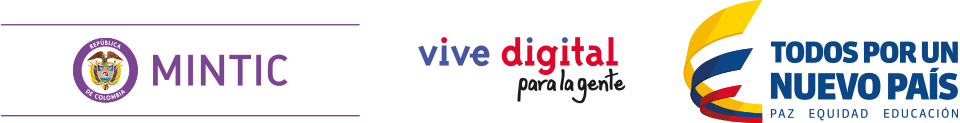 [Speaker Notes: Se presenta un total de compromisos por valor de $28.442.716.025, restándolo del total que es $37.396.000.000 genera unos recursos por comprometer de      $ 8.953.283.975 
-Linea 1 esta para iniciar en agosto]